Pan Genera Detection Test
(PGD Test)
Bridget Bollinger
Billings Clinic and Montana State University
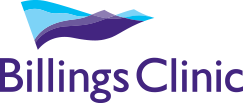 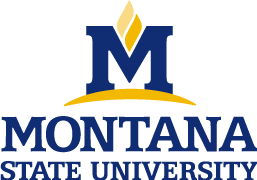 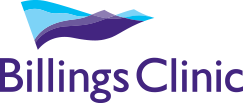 ABSTRACT
Platelet shelf life has been a continuous problem surrounded with controversy for many years.  Now, with the FDA presumptively planning to decrease platelet shelf life from five days to three days hospitals and blood suppliers are researching, planning and preparing ways to safely extend platelet shelf life. The decreased shelf life will have a detrimental impact on not only supply and demand, but costs to patients, hospitals and blood suppliers if a solution is not implemented before the FDA deadline of March 2021.
 Billings Clinic is just one facility preparing to overcome this hurdle. They are currently preparing to start a one to three-month study and possible implementation of the Verax Pan Genera Detection (PGD) test, which is currently FDA approved and proven to detect bacterial contamination to confirm that the platelets are safe for transfusion. With Verax PGD, laboratories will be able to test apheresis bags of platelets that are suspended in 100% plasma and clear them for possible use up to 7 days. However, hospitals are still required to validate the test along with writing a Standard Operating Procedure (SOP) before using Verax PGD test.
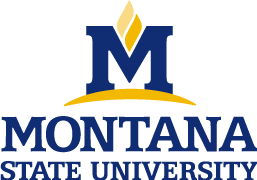 OBJECTIVE
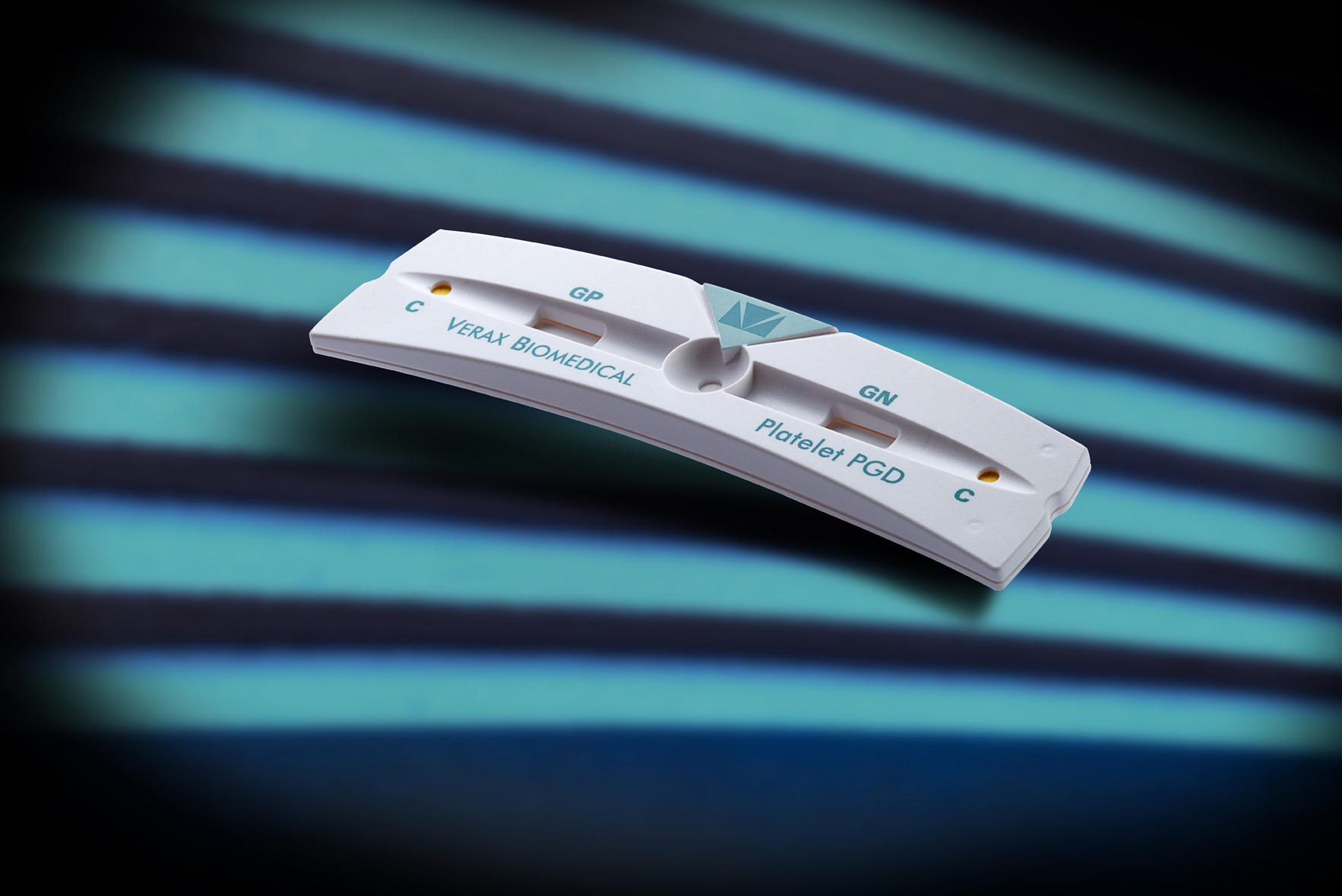 Introduction
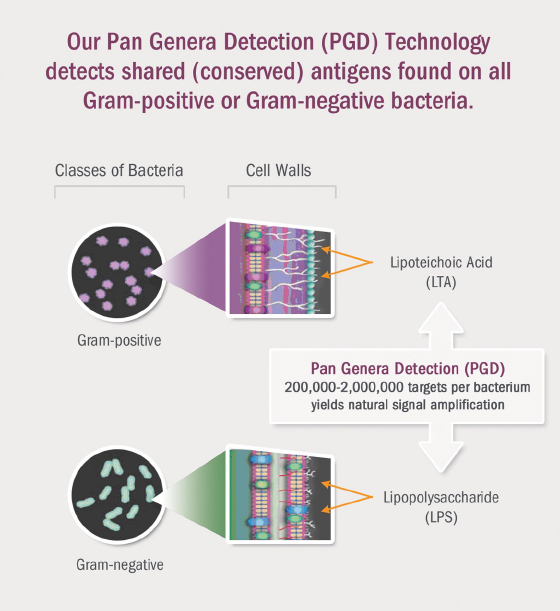 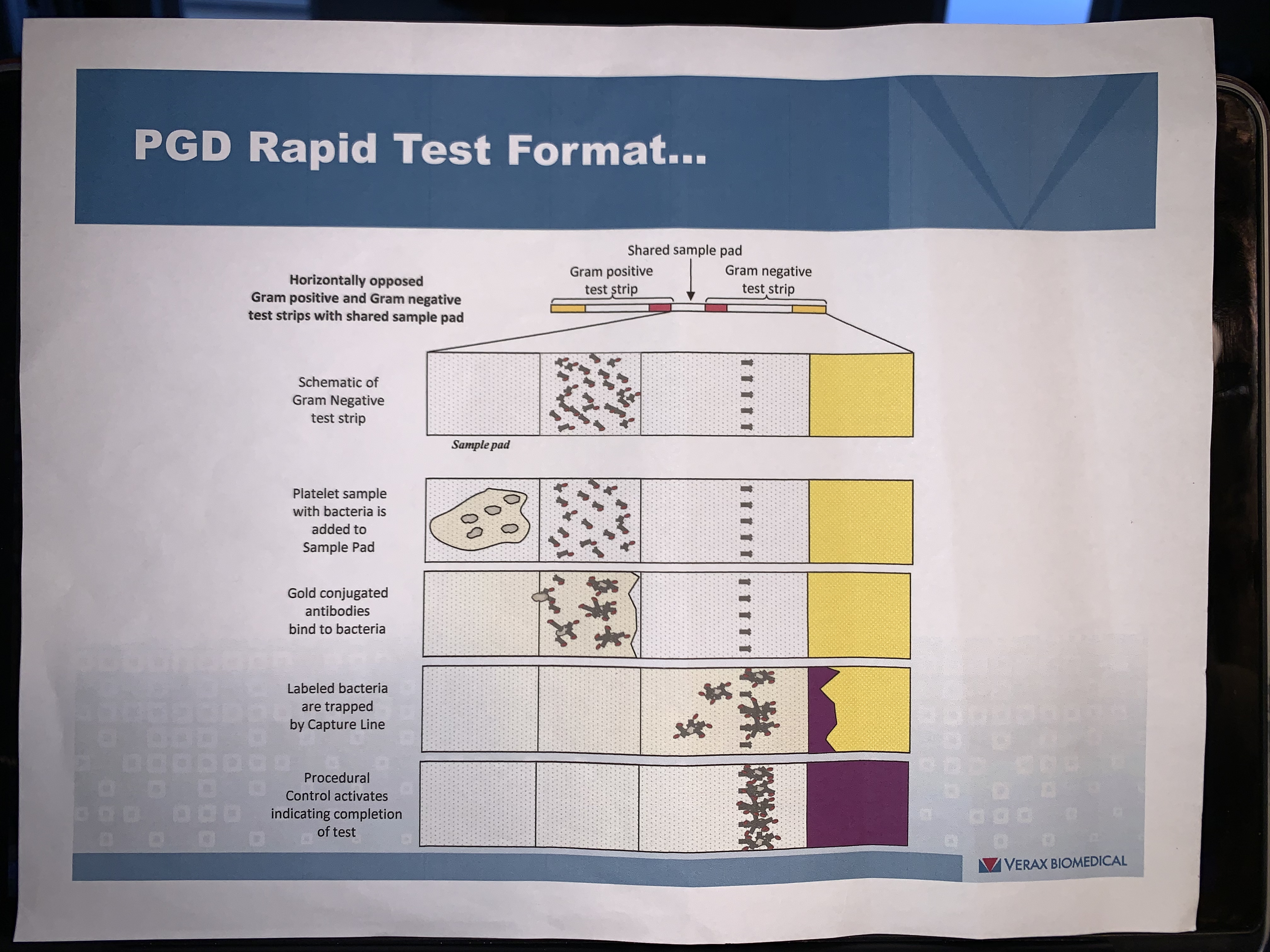 Capture line of
Immobilized 
LPS Antibodies
Terminal Wick
Impregnated with a pH
Sensitive dye
Conjugate pad w/
Colloidal Gold labeled 
LPS antibodies
Bacterial contaminants in platelets and red blood cells represent the greatest lethal infectious risk in transfusion medicine today

Over 17 million patients receive in excess of 60 million units of these individual blood components annually in North America, Europe and Asia, and each of these components is at risk for bacterial contamination.
The risk of transmission of HIV per blood unit transfused has now been reduced to well below 1 in 1,467,000

The risk of being transfused a bacterially contaminated blood component is estimated by transfusion medicine experts to be 1 in 2,000 to 1 in 20,000 for platelets and red cell
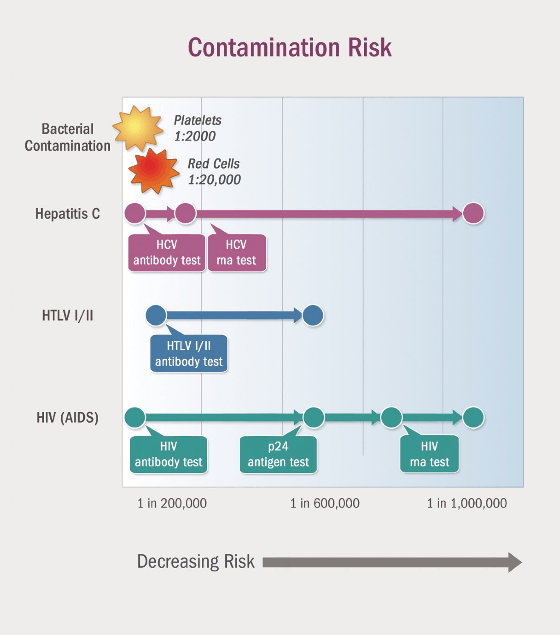 12,000 bacterially contaminated blood components may be transfused every year representing the single greatest source of fatalities attributable to infectious agents in transfusion medicine today
[Speaker Notes: Enormous commitments of time and effort over the past 20 years have resulted in a dramatic reduction in the transmission of viruses through blood transfusion. For example, the risk of transmission of HIV per blood unit transfused has now been reduced to well below 1 in 1,467,0001. In contrast, the risk of being transfused a bacterially contaminated blood component is estimated by transfusion medicine experts to be 1 in 2,000 to 1 in 20,000 for platelets and red cells, respectively. This means that as many as 12,000 bacterially contaminated blood components may be transfused every year representing the single greatest source of fatalities attributable to infectious agents in transfusion medicine today. In recognition of this risk, the American Association of Blood Banks implemented a standard requiring all of its members implement methods to limit and detect bacterial contamination in platelets.]
Broad detection — only one test to detect aerobic and anaerobic bacteria
Sensitive — Detected 9 culture false negative units in a population of 27,620 apheresis platelets
99.9% specificity — based on the repeat reactive rate in LRAP units
Rapid results — 1 test in 30 minutes, a batch of 12 in less than a 1 hour
Ease of use — < 3 minutes of attended labor for one test, < 15 minutes for a batch of 12
Small sample size — only 500 uL
No dedicated instrument required — simple visual results
Built in procedural controls — confirm sample addition and test completion
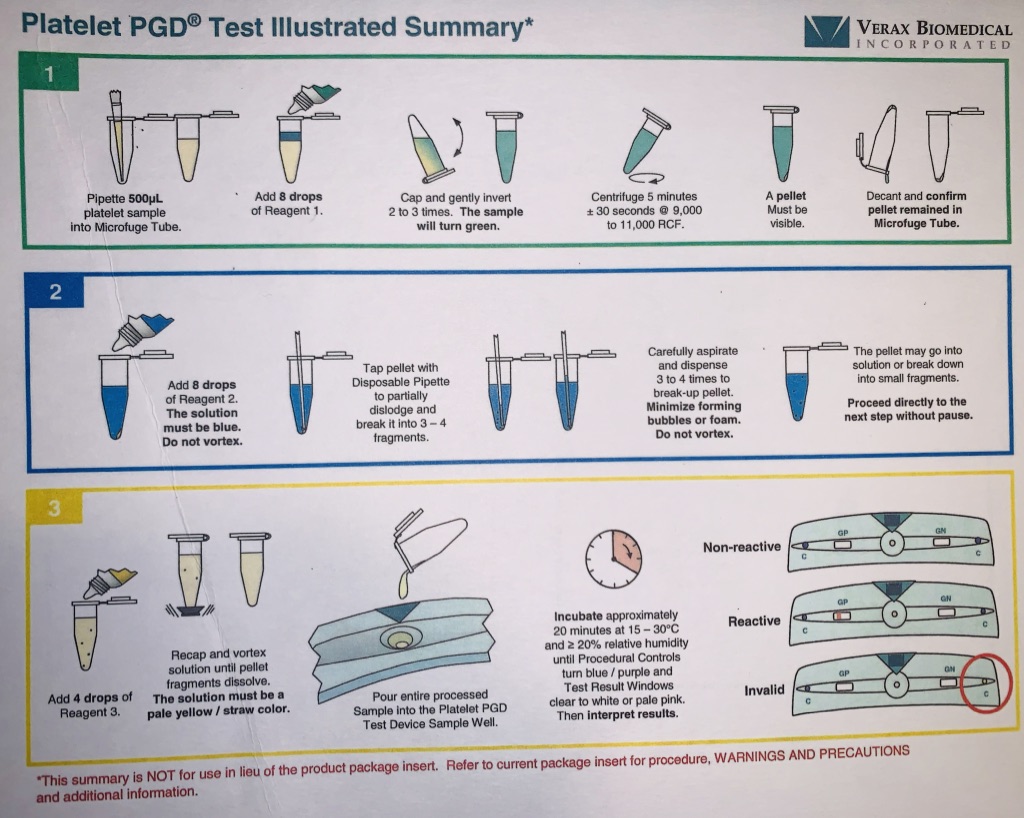 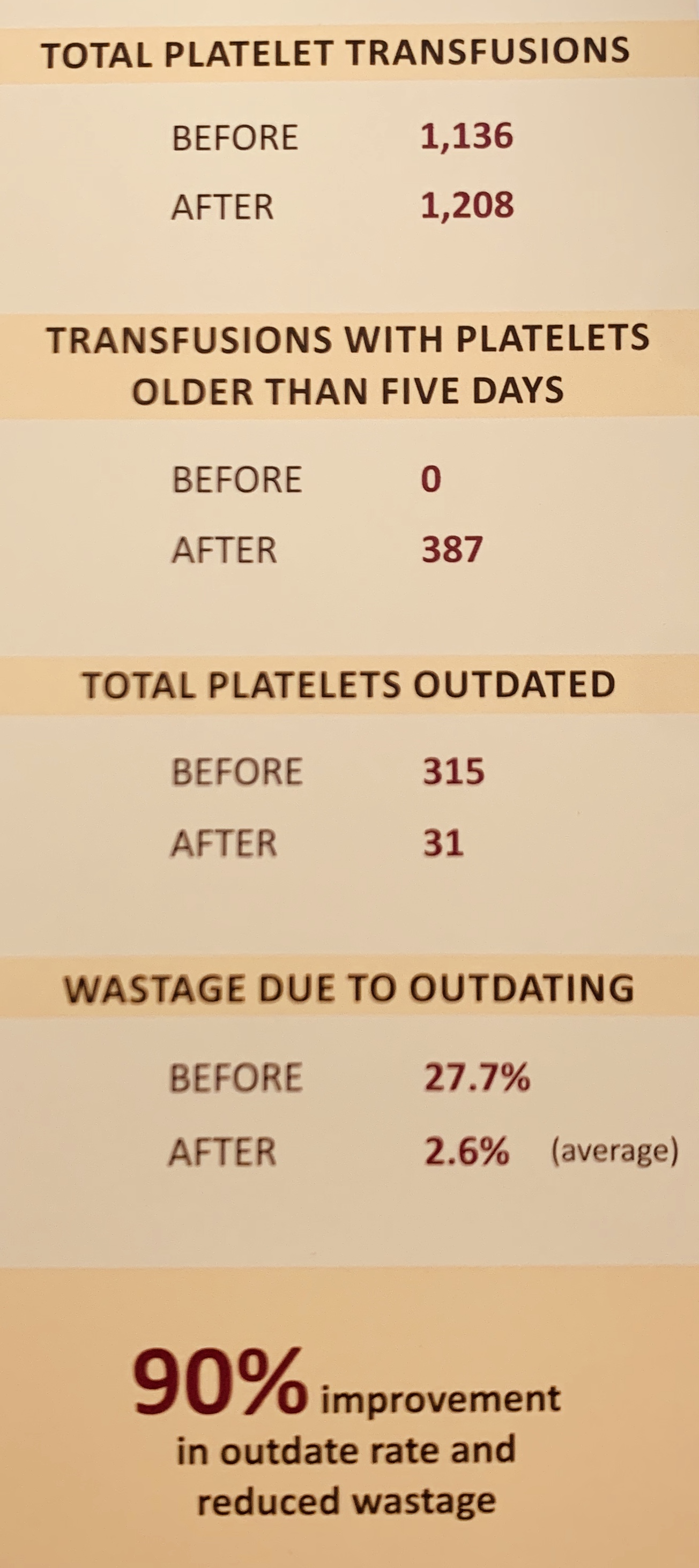 WELLSPAN HEALTH
Cost Savings
580-bed community teaching hospital  
1200+ Physicians and advanced practice clinicians
15,000 employees 
6 hospitals 
140 locations 
Receives 95% of Platelet supply through its onsite blood donor center
Knowledge Test
[Speaker Notes: Enormous commitments of time and effort over the past 20 years have resulted in a dramatic reduction in the transmission of viruses through blood transfusion. For example, the risk of transmission of HIV per blood unit transfused has now been reduced to well below 1 in 1,467,0001. In contrast, the risk of being transfused a bacterially contaminated blood component is estimated by transfusion medicine experts to be 1 in 2,000 to 1 in 20,000 for platelets and red cells, respectively. This means that as many as 12,000 bacterially contaminated blood components may be transfused every year representing the single greatest source of fatalities attributable to infectious agents in transfusion medicine today. In recognition of this risk, the American Association of Blood Banks implemented a standard requiring all of its members implement methods to limit and detect bacterial contamination in platelets.]
QUESTIONs?
Verax Biomedical. (n.d.). Platelet PGD (Pan Genera Detection) System. Retrieved from https://www.veraxbiomedical.com/approach/risk/
[Speaker Notes: Enormous commitments of time and effort over the past 20 years have resulted in a dramatic reduction in the transmission of viruses through blood transfusion. For example, the risk of transmission of HIV per blood unit transfused has now been reduced to well below 1 in 1,467,0001. In contrast, the risk of being transfused a bacterially contaminated blood component is estimated by transfusion medicine experts to be 1 in 2,000 to 1 in 20,000 for platelets and red cells, respectively. This means that as many as 12,000 bacterially contaminated blood components may be transfused every year representing the single greatest source of fatalities attributable to infectious agents in transfusion medicine today. In recognition of this risk, the American Association of Blood Banks implemented a standard requiring all of its members implement methods to limit and detect bacterial contamination in platelets.]